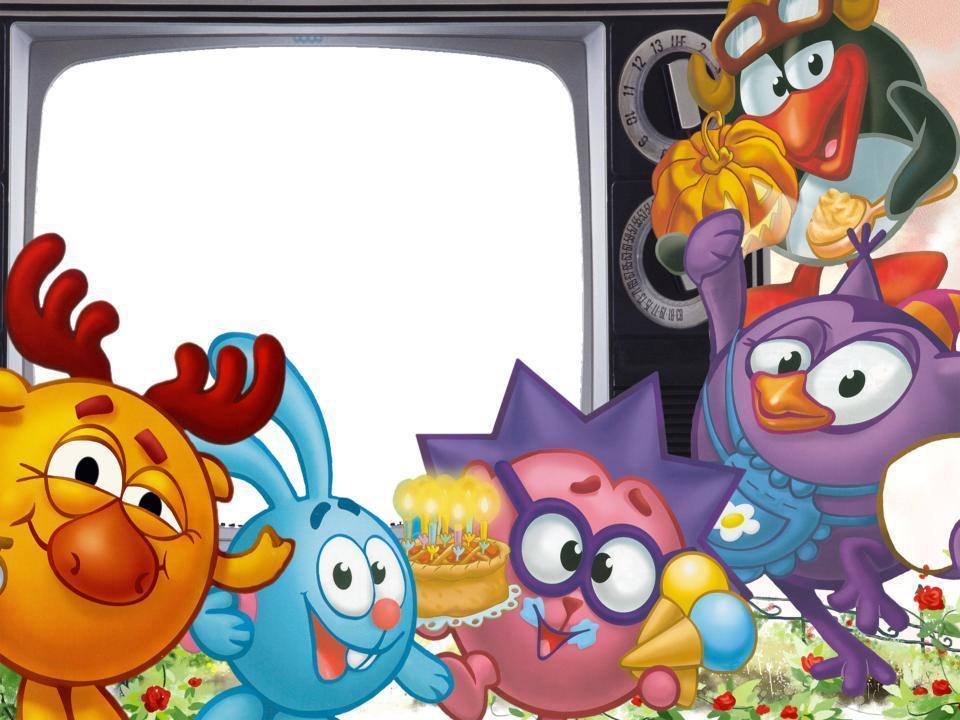 Физминутка

« Делай   как  мы»
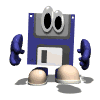 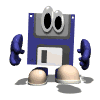 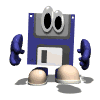 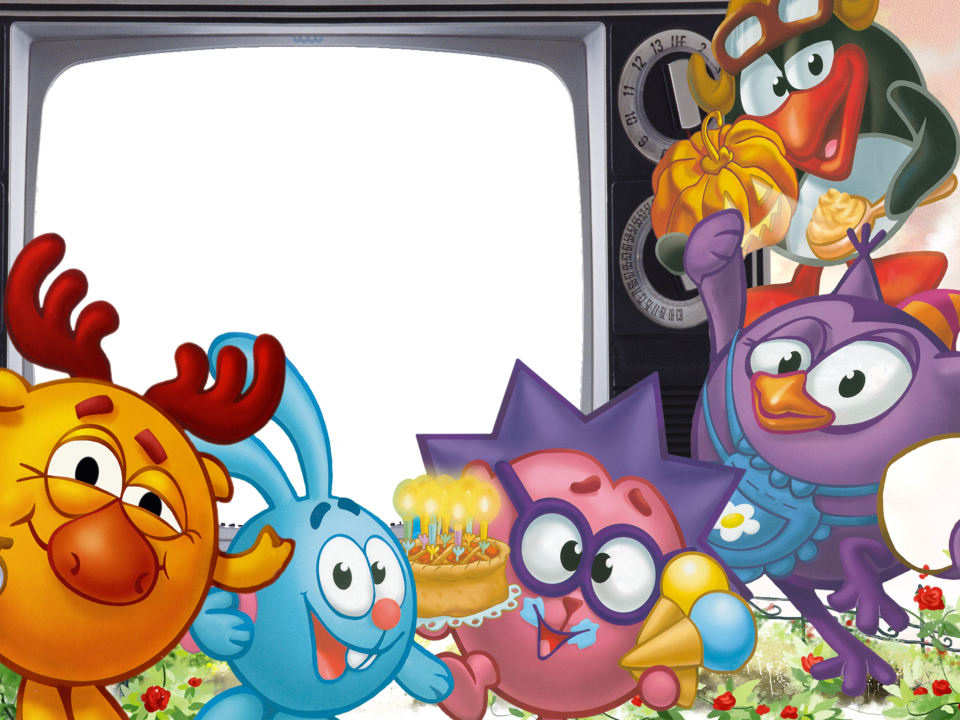 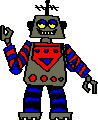 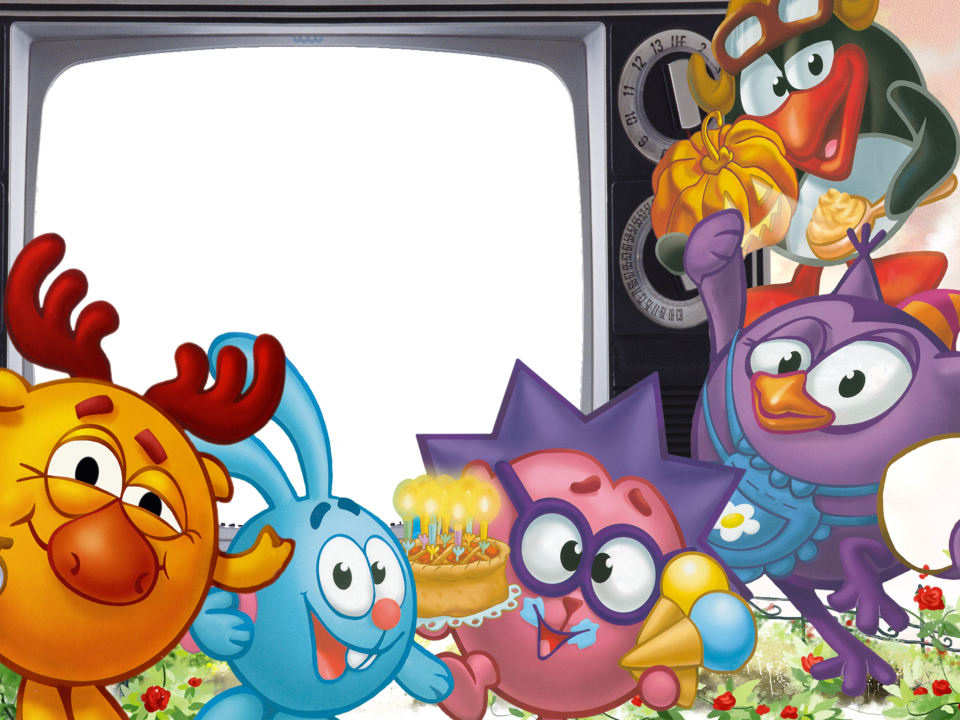 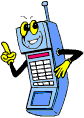 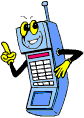 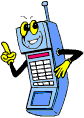 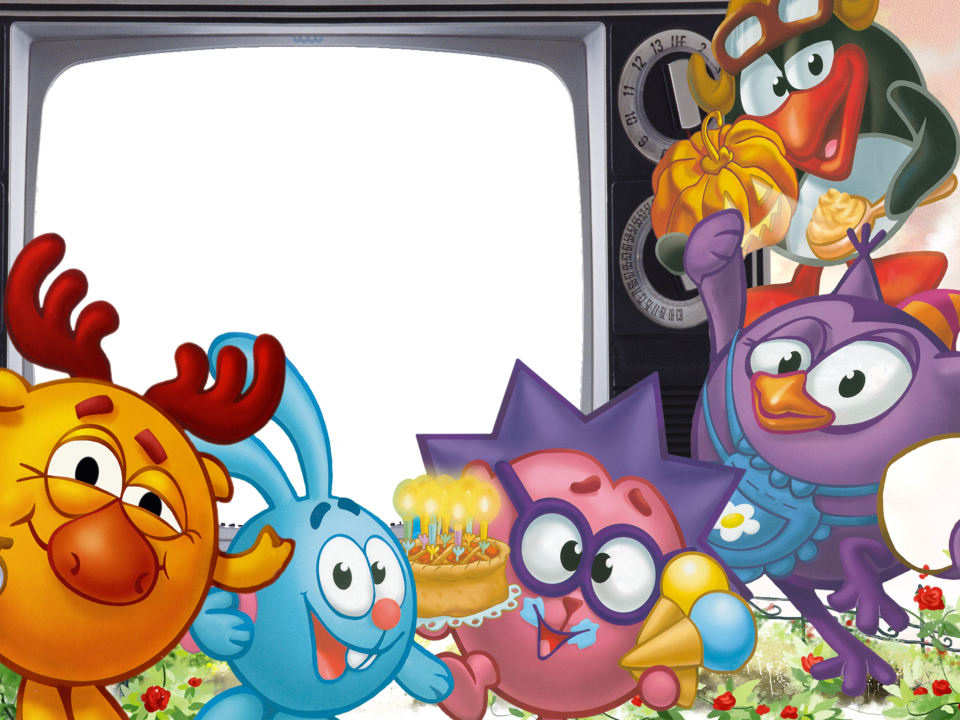 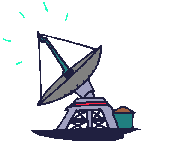 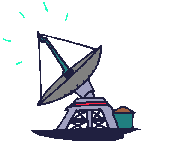 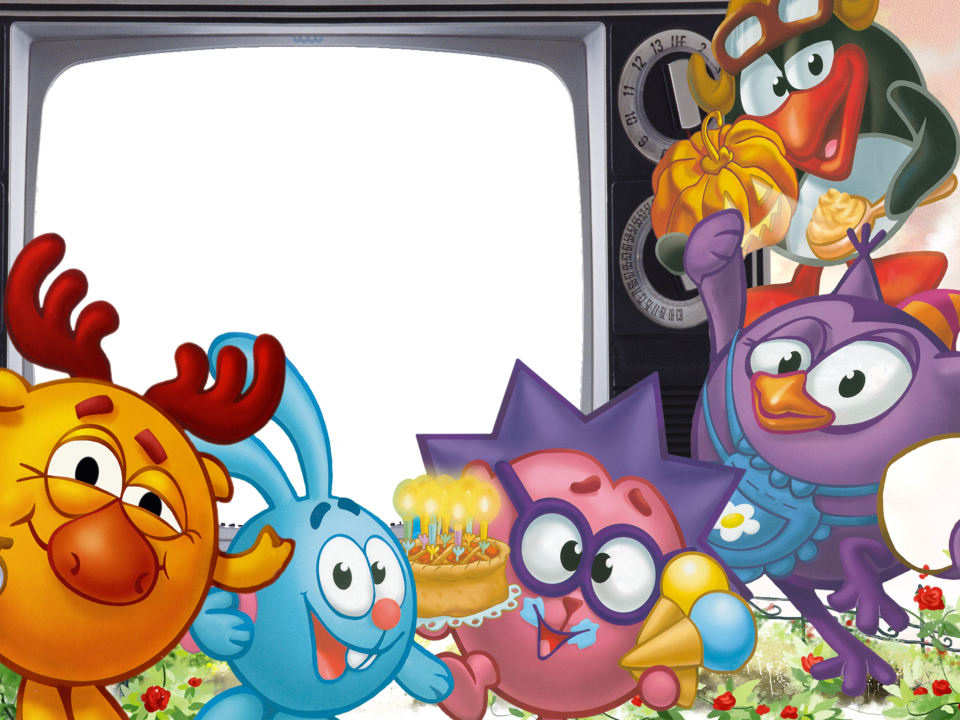 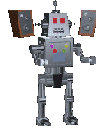 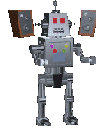 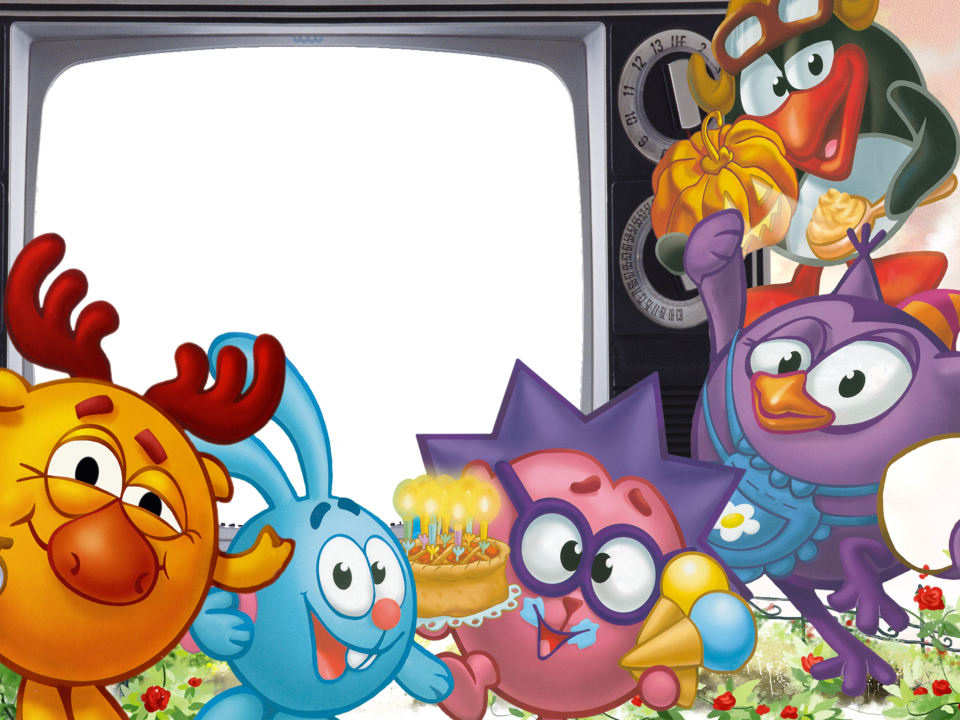 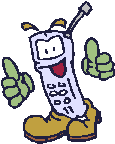 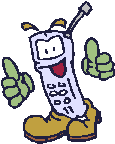 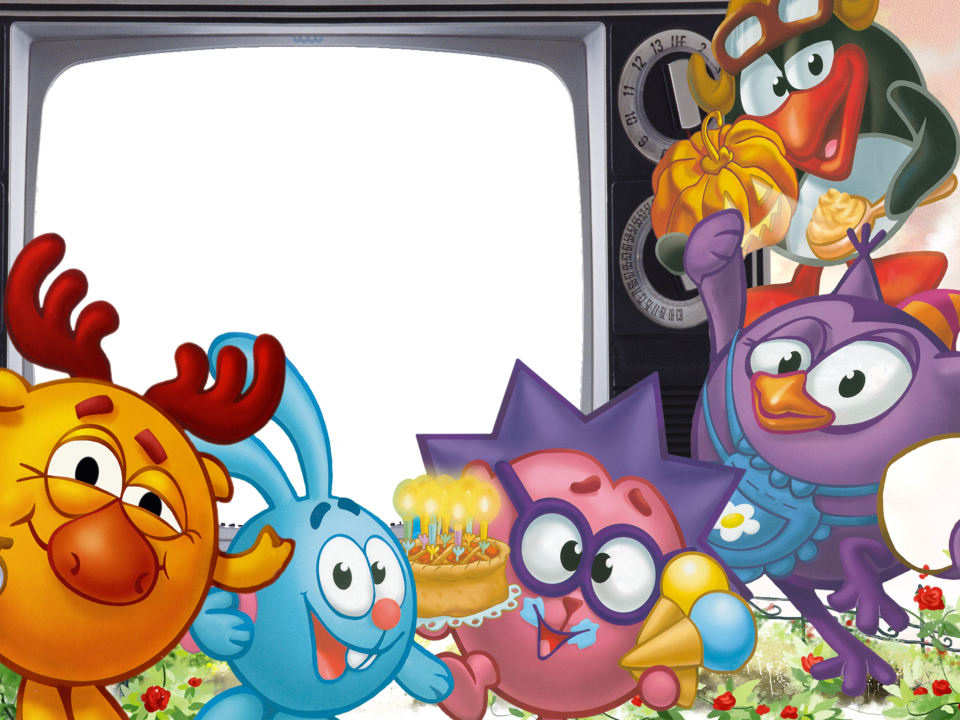 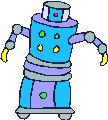 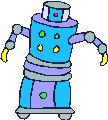 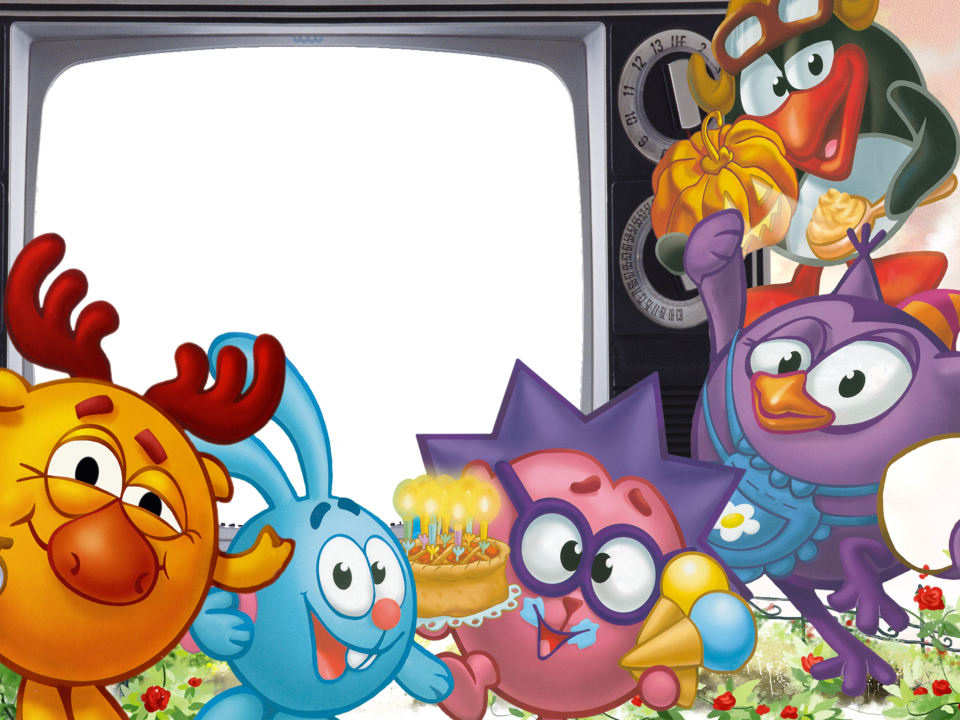 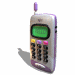 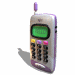 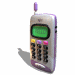 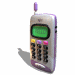 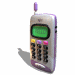 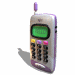 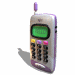 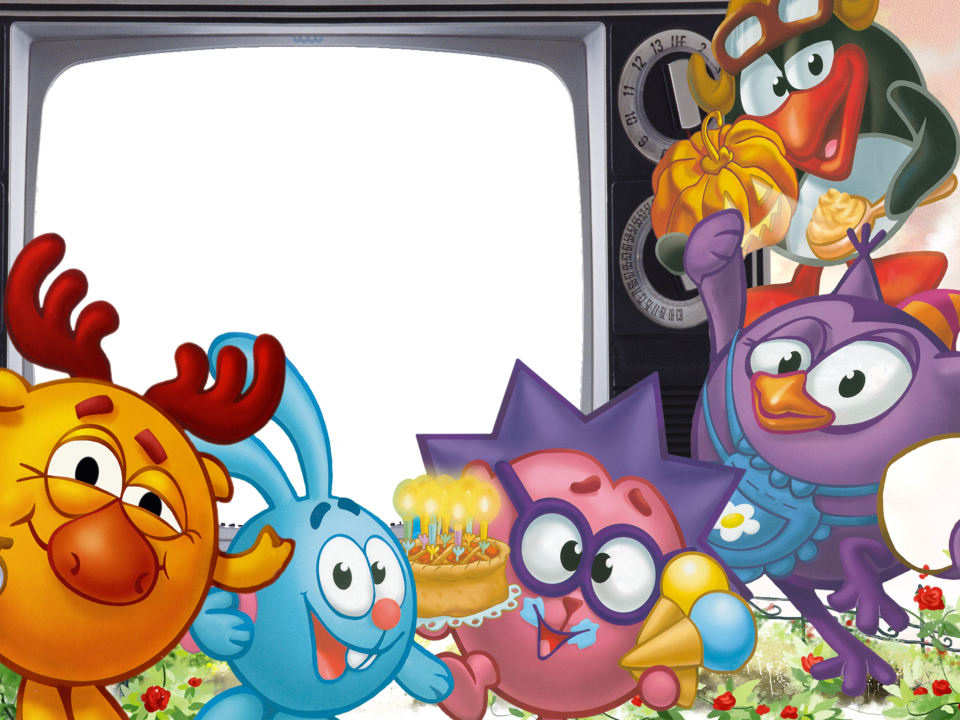 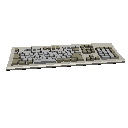 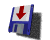 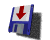 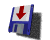 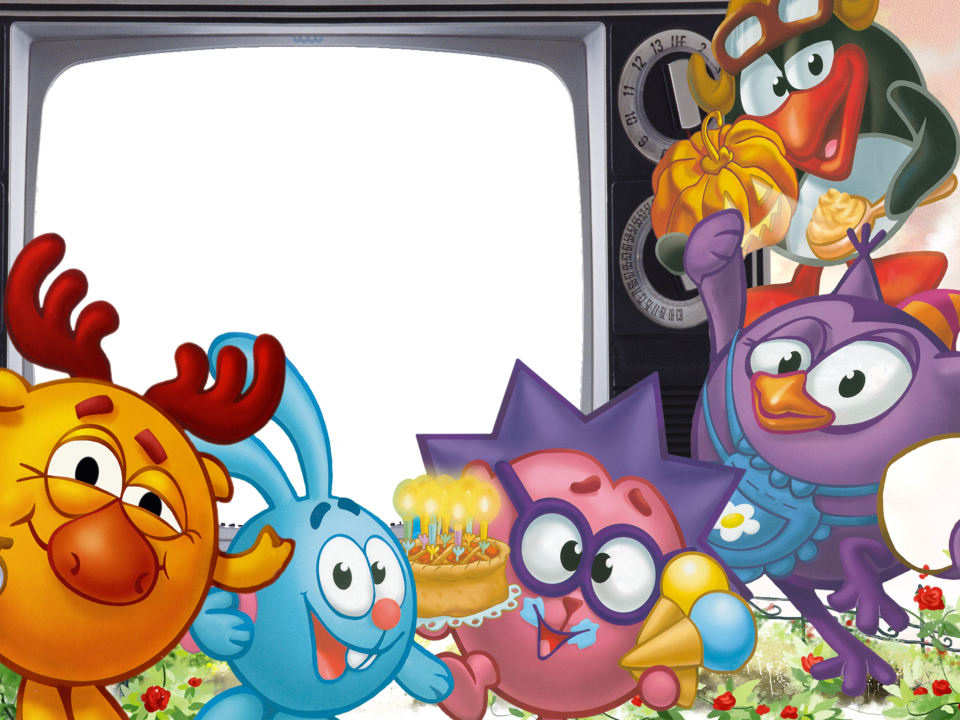 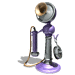 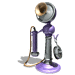 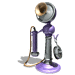 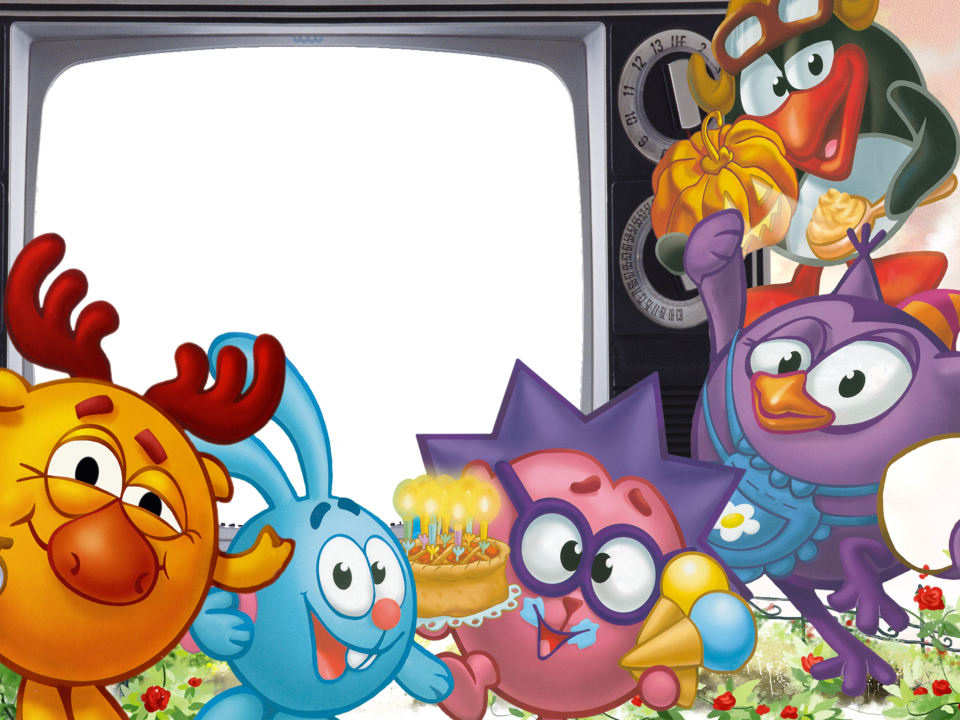 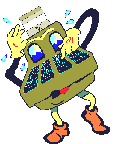 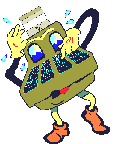 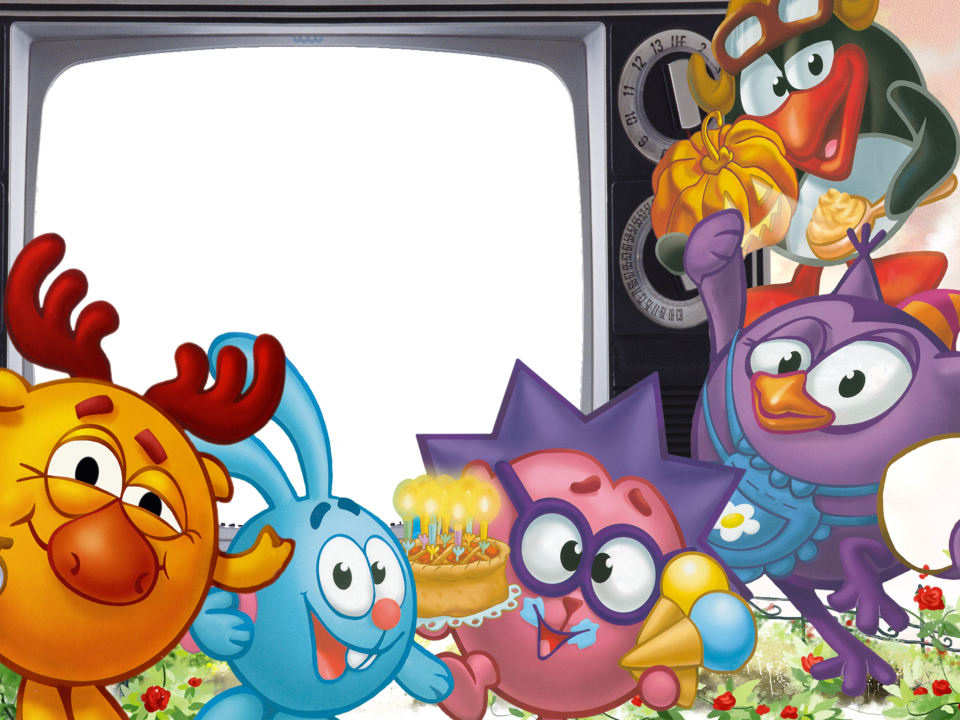 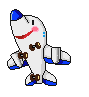 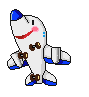 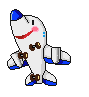 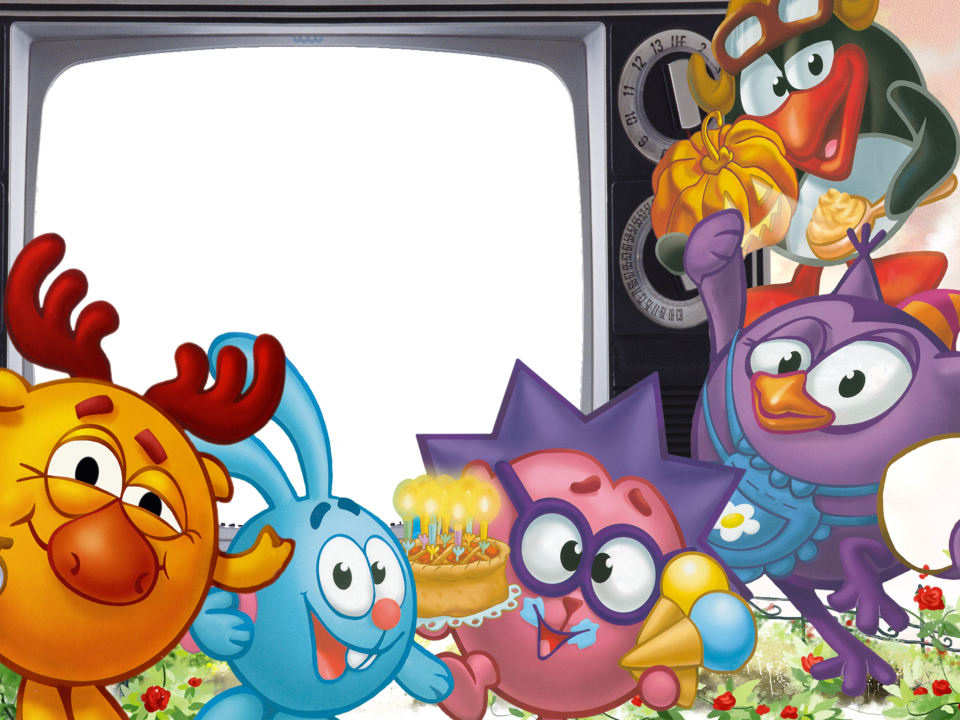 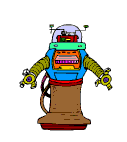 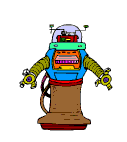 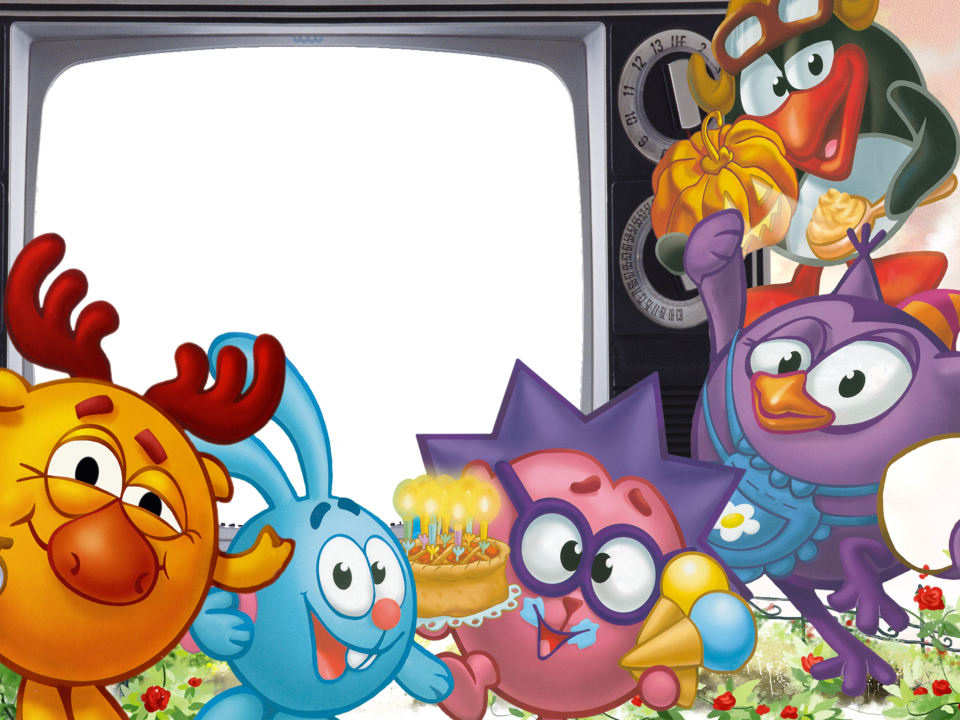 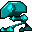 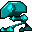 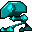 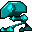 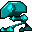 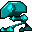 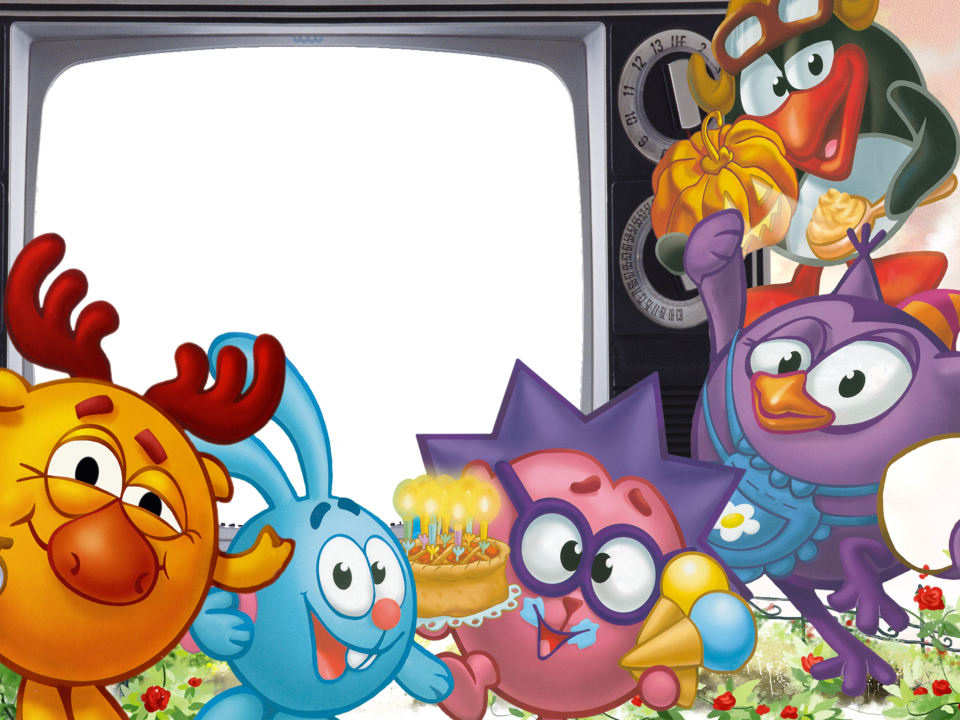 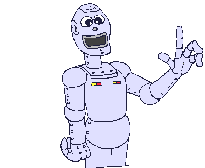 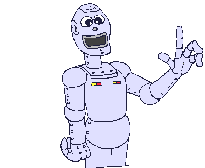 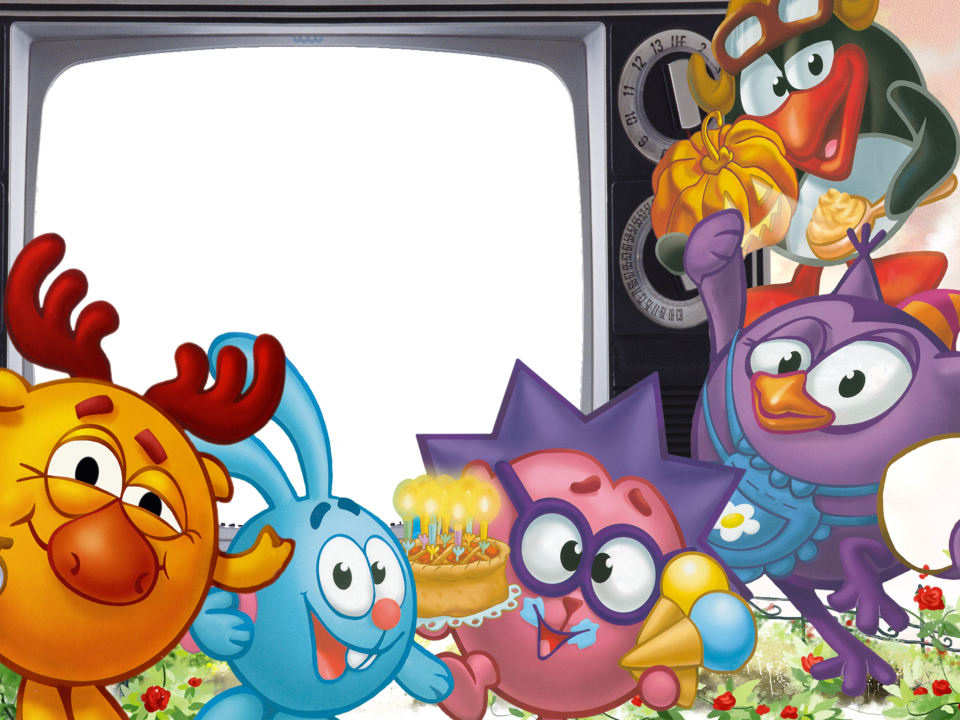 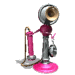 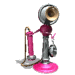 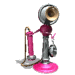 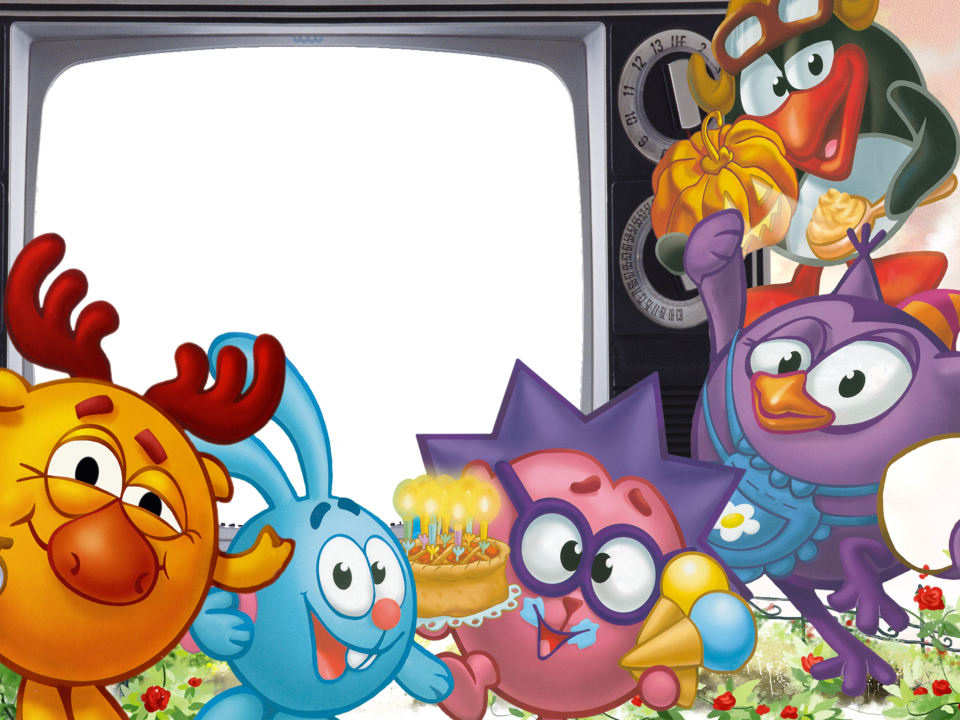 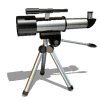 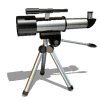 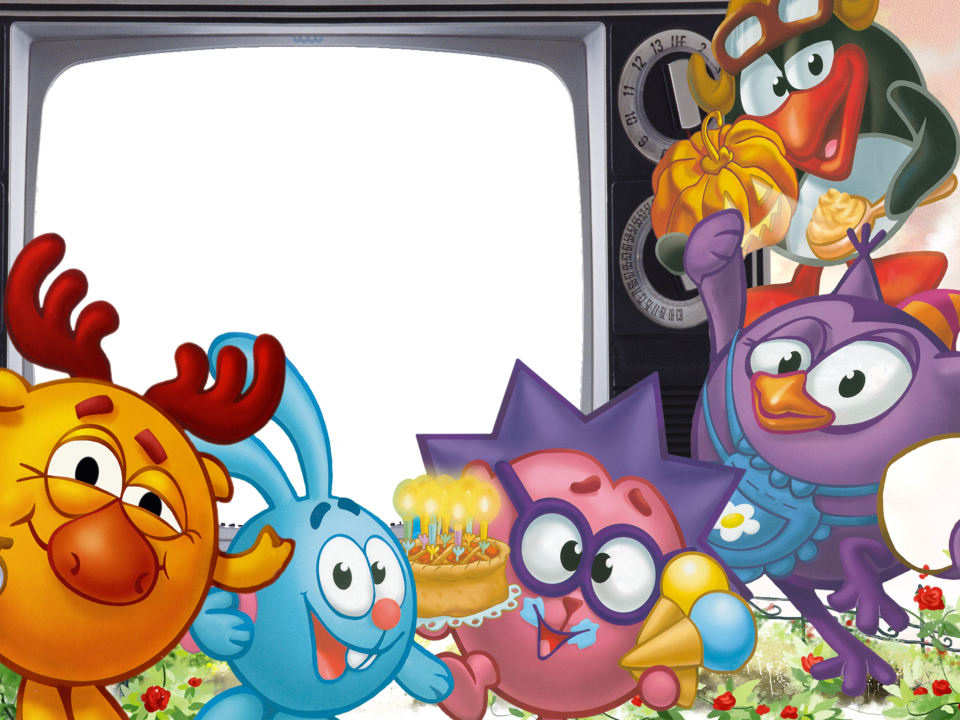 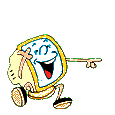 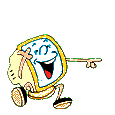 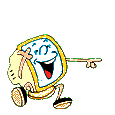 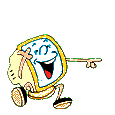 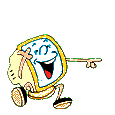 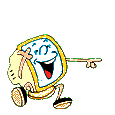 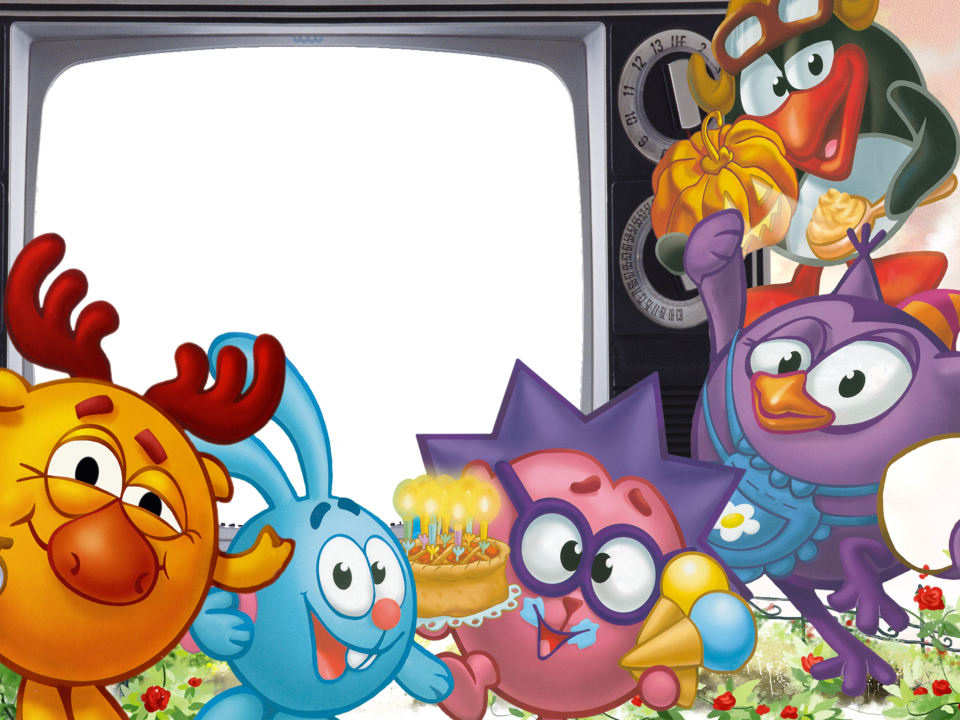 Спасибо!!!
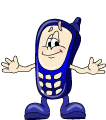 Канюка ГалинаТимофеевна, МБОУ СОШ № 53
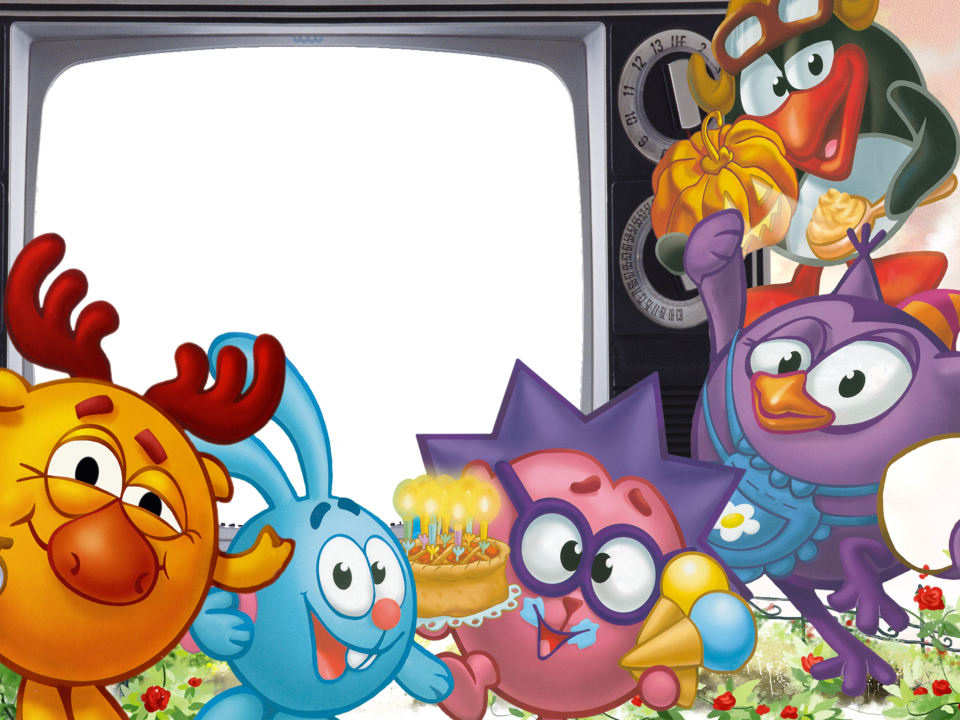 В презентации использованы фигурки с сайта
http://smayliki.ru/smilie-139380711.html
И музыка – axel